OBJECTIVO
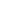 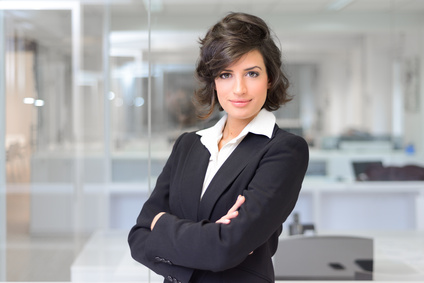 Describir brevemente su carrera, sus habilidades para el trabajo y sus objetivos de carrera.
Lorem ipsum dolor sit amet, consectetur adipiscing elit. Quisque pulvinar sit amet turpis ut consequat. Vous pouvez les présenter sous forme de puces ou en texte plain.
EXPERIENCIA PROFESIONAL
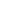 Andrea Dante

CARGO BUSCANDO
EMPRESA | CARGO OCCUPADO
20XX – 20XX

Describir las funciones ocupado por esta posición . Describa su asignación y los resultados que obtuvo . No dude de cuantificar.

EMPRESA | CARGO OCCUPADO
20XX – 20XX

Lorem ipsum dolor sit amet, consectetur adipiscing elit. Quisque pulvinar sit amet turpis ut consequat. Lorem ipsum dolor sit amet..

EMPRESA | CARGO OCCUPADO
20XX – 20XX

Lorem ipsum dolor sit amet, consectetur adipiscing elit. Quisque pulvinar sit amet turpis ut consequat. Lorem ipsum dolor sit amet..

EMPRESA | CARGO OCCUPADO
20XX – 20XX

Lorem ipsum dolor sit amet, consectetur adipiscing elit. Quisque pulvinar sit amet turpis ut consequat. Lorem ipsum dolor sit amet..
Plaça de Catalunya,
1708002 Barcelona

6123 456 789
mail@mail.com
Linkedin.com/nombre
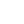 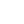 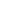 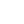 HABILIDADES
Web
ESTUDIOS REALIZADOS
UI | UX Design
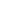 Graphic Design
GRADO | UNIVERSIDAD | 20XX 
Describir las especialidades de esta formación : diplomas , opciones de formación ...

GRADO | UNIVERSIDAD | 20XX 
Lorem ipsum dolor sit amet, consectetur adipiscing elit. Quisque pulvinar sit amet turpis ut consequat. Lorem ipsum dolor sit amet..

GRADO | UNIVERSIDAD | 20XX 
Lorem ipsum dolor sit amet, consectetur adipiscing elit. Quisque pulvinar sit amet turpis ut consequat. Lorem ipsum dolor sit amet..

GRADO | UNIVERSIDAD | 20XX 
Lorem ipsum dolor sit amet, consectetur adipiscing elit. Quisque pulvinar sit amet turpis ut consequat. Lorem ipsum dolor sit amet..
Brand Design
Networking
PERSONALIDAD
Creativa
Seria
Autónoma
Puntual
HOBBIES
Manager
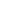 Lorem ipsum dolor sit amet, consectetur adipiscing elit. Quisque pulvinar sit amet turpis ut consequat.
IDIOMAS
Francés
Inglés
Chino
Querido candidato 

Gracias por descargar esta plantilla de nuestro sitio web. Esperamos que esto te ayude a crear tu CV. Tómate el tiempo para escribir tu CV con cuidado, ya que describe tu experiencia profesional y tu personalidad. 

¡Recuerda que una buena aplicación es una aplicación personalizada! Si necesita otros modelos, vuelva a nuestro sitio web: HTTPS://WWW.EJEMPLODECV.COM   
---

Copyright EJEMPLODECV.COM

El contenido publicado en nuestro sitio (modelos de CV, modelos de cartas, artículos, etc.) son propiedad de EJEMPLODECV.com

O     Su uso se limita a un uso estrictamente personal.
X     Está prohibido distribuirlos, publicarlos o redistribuirlos sin nuestro consentimiento. 
X     También está prohibido dar acceso al enlace de descarga o al enlace de edición.


Contenido presentado en 180 países ante un alguacil. Reproducción estrictamente prohibida, incluso parcial. Limitado a uso estrictamente personal.

---

Los modelos disponibles en nuestro sitio web se proporcionan "tal cual" y sin garantía.